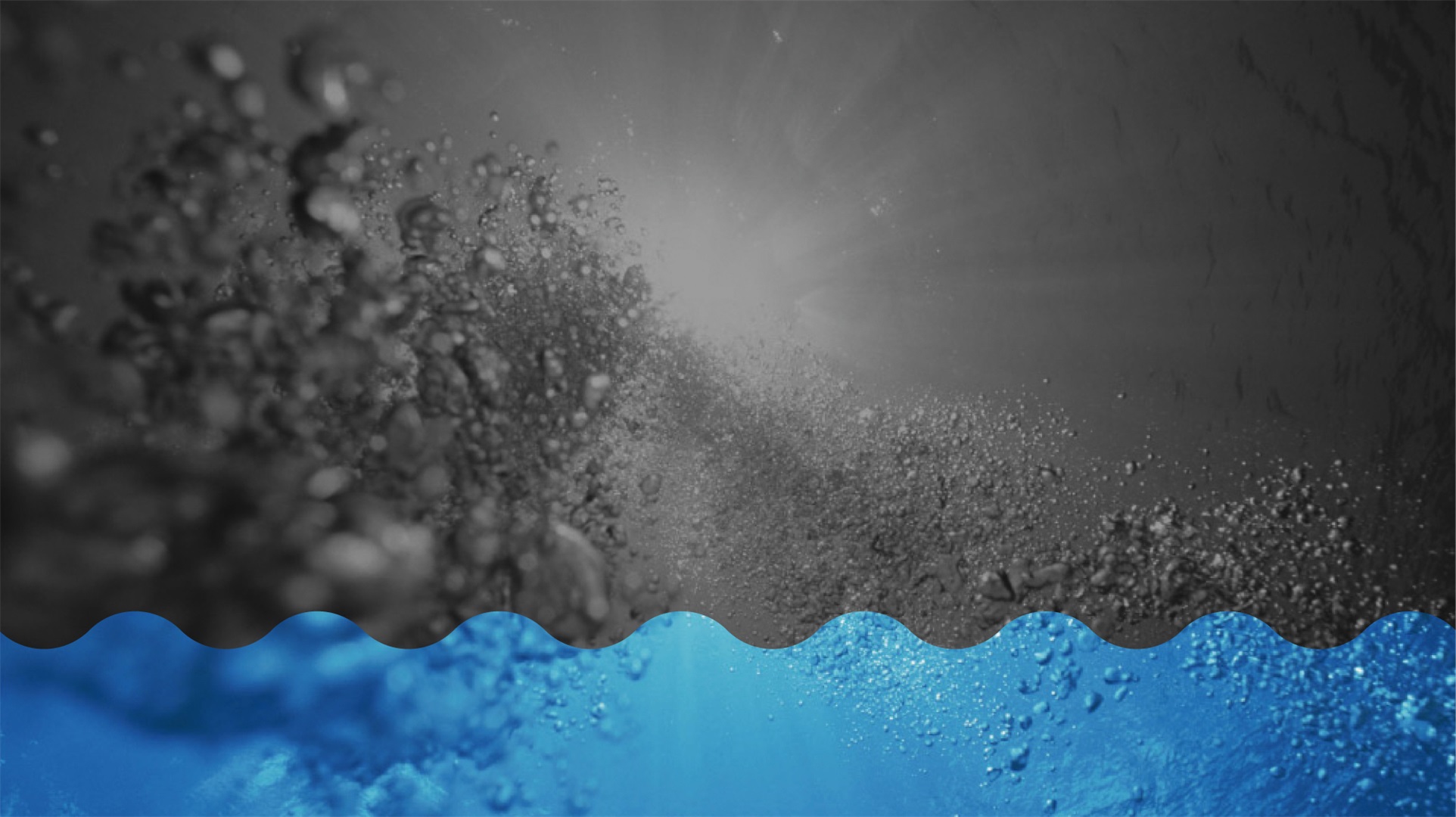 地   球   在   喊   救   命
THE EARTH
WAS CRYING FOR
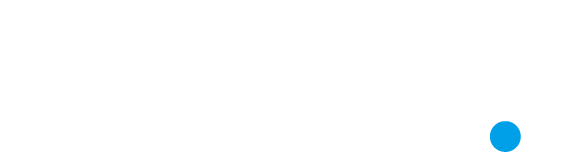 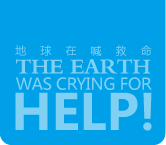 DIRECTORY
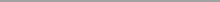 The first quarter sales
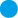 The second quarter sales The third quarter sales
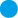 The second quarter sales The third quarter sales
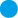 The first quarter sales
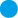 The first quarter sales
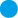 The second quarter sales The third quarter sales
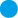 The second quarter sales The third quarter sales
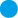 The first quarter sales
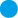 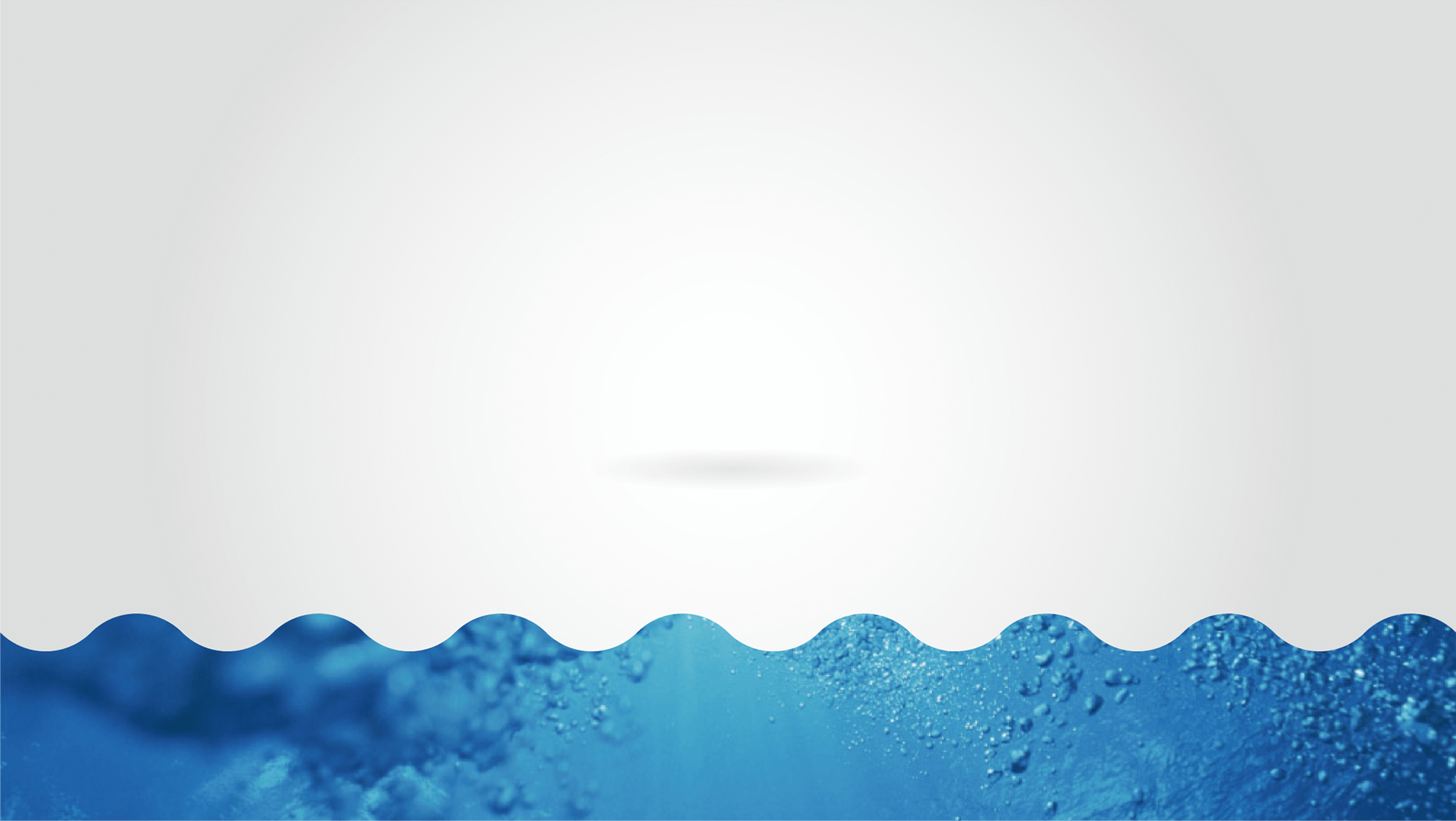 THE FIRST 
QUARTER SALES
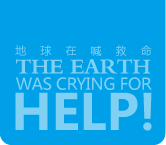 THE FIRST QUARTER SALES
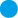 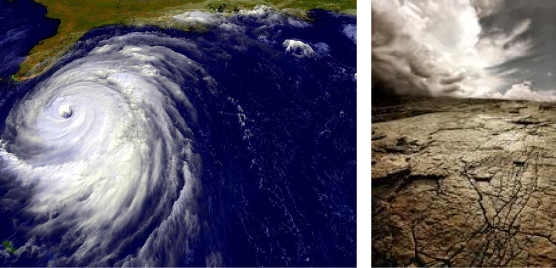 Ehendae parionsent. Officip iendeles vitaspediti untiunto te soloriam, id et explaccabo. Uptas quatium enihillibus est lacearc hiciass edignisquo bla di ommos modit atument.
Uptas quatium enihillibus est lacearc hiciass edignisquo bla di ommos modit atument.
【DIRECTORY】
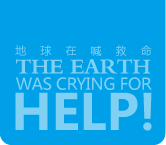 THE SECOND QUARTER SALES THE THIRD QUARTER SALES
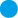 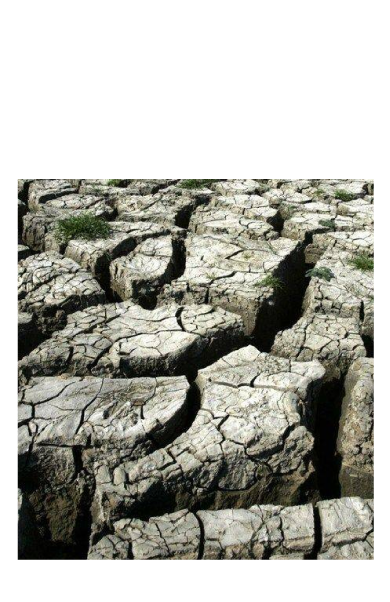 Ehendae parionsent. Officip iendeles vitaspediti untiunto te soloriam, id et explaccabo. Uptas quatium enihillibus est lacearc hiciass edignisquo bla di ommos modit atument.
Uptas quatium enihillibus est lacearc hiciass edignisquo bla di ommos modit atument.
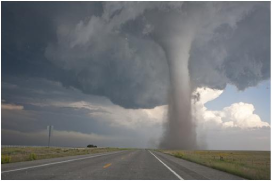 Ehendae parionsent. Officip iendeles vitaspediti untiunto te soloriam, id et explaccabo. Uptas quatium enihillibus est lacearc hiciass edignisquo bla di ommos modit atument.
Uptas quatium enihillibus est lacearc hiciass edignisquo bla di
【DIRECTORY】
THANKS 
FOR WATCHING
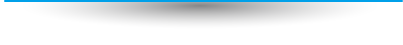 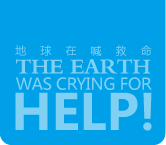